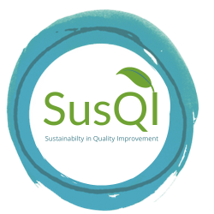 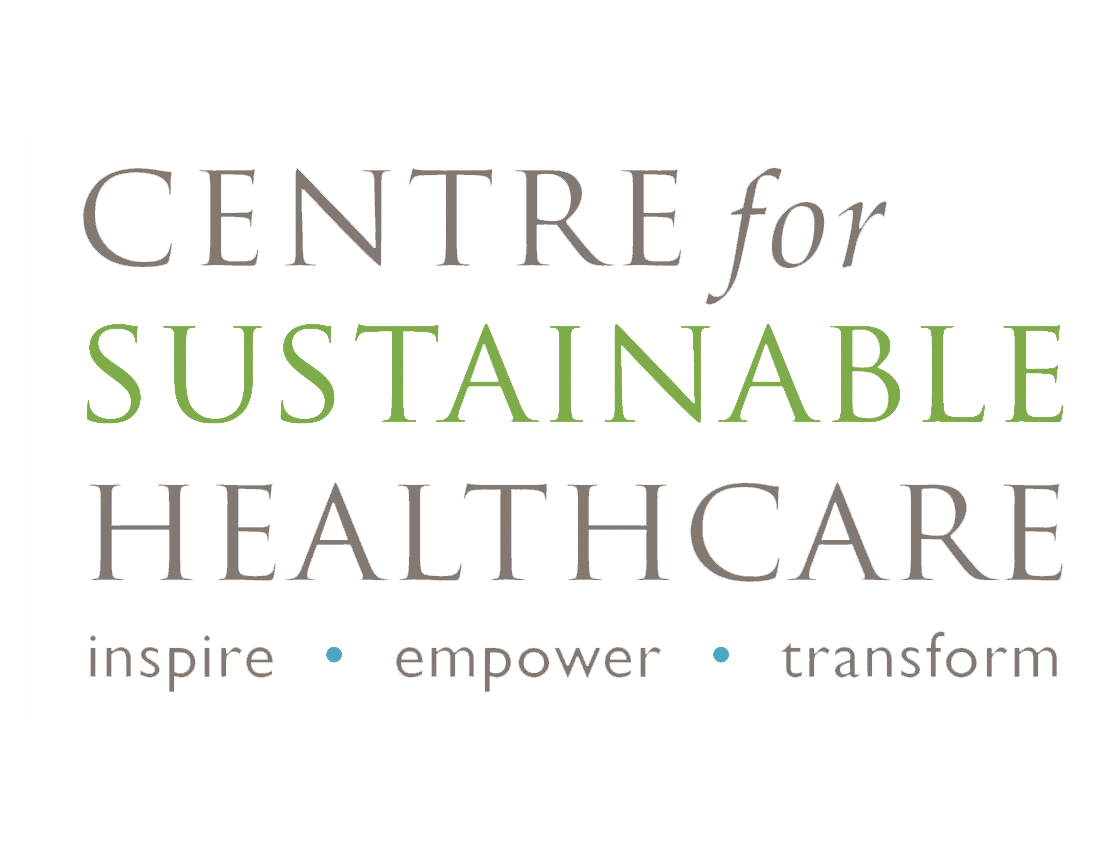 Title of projectTeam member names + job titles
1
2
Setting 
Goals
Study the 
System
Brief background - reason/s for choosing this project. 
What is the problem?  Why is it important? Who does it affect? 
Specific aims (SMART goals)
What did you find out about the problem?
What data did you collect?
Why are you/ your team well placed to address it? 
*May show process map to highlight this instead of text
What did you find out about the problem?
What data did you collect?
Why are you/ your team well placed to address it? 
*May show process map to highlight this instead of text
What were the health, environmental, social and financial impacts of the change made?
4
3
Measure 
Impact
Design the
Improvement
Describe the details of how you implemented change. This might include who was involved/engaged to achieve your change, and what resources were required.
Which principle of sustainable clinical practice does your change illustrate?
How did you measure progress?
Health
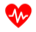 Environmental
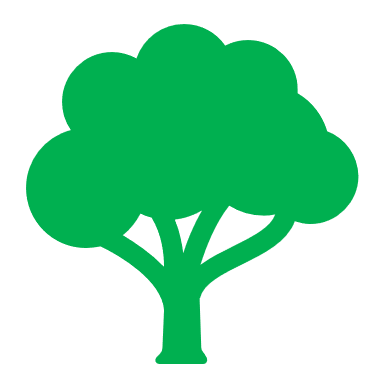 Social
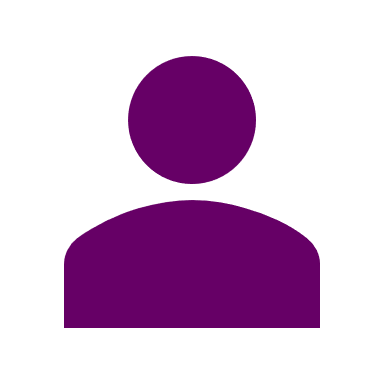 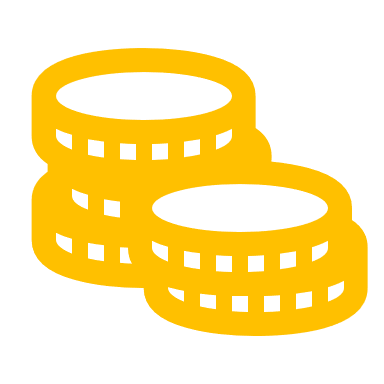 Financial
CONCLUSIONS: What steps have been taken to ensure lasting change? Comment on the usefulness of the work and limitations, how it could be spread to other contexts and suggest next steps to do so